Simone Colombo, PhD
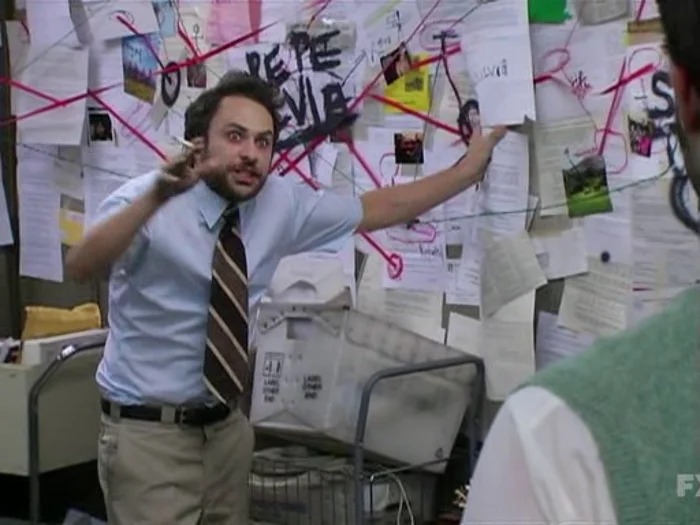 Assistant Professor, Physics, UCONN
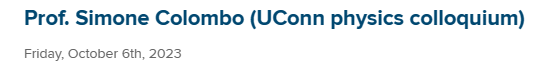 What Excites me about Quantum Technologies
Scientific Vision : harnessing many-body quantum systems for applications spanning from quantum sensing to quantum simulation and information
Quantum 			Superposition and Entanglement
(Trying to) Understand the fundaments of Quantum Mechanics
Use Quantum effects to our advantage
Gaining control of “quantum objects”
Quantum Simulators
Sensors
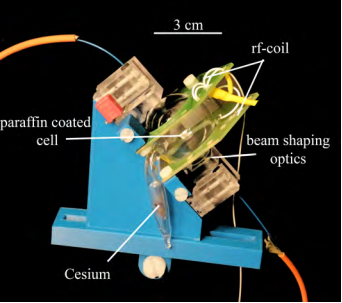 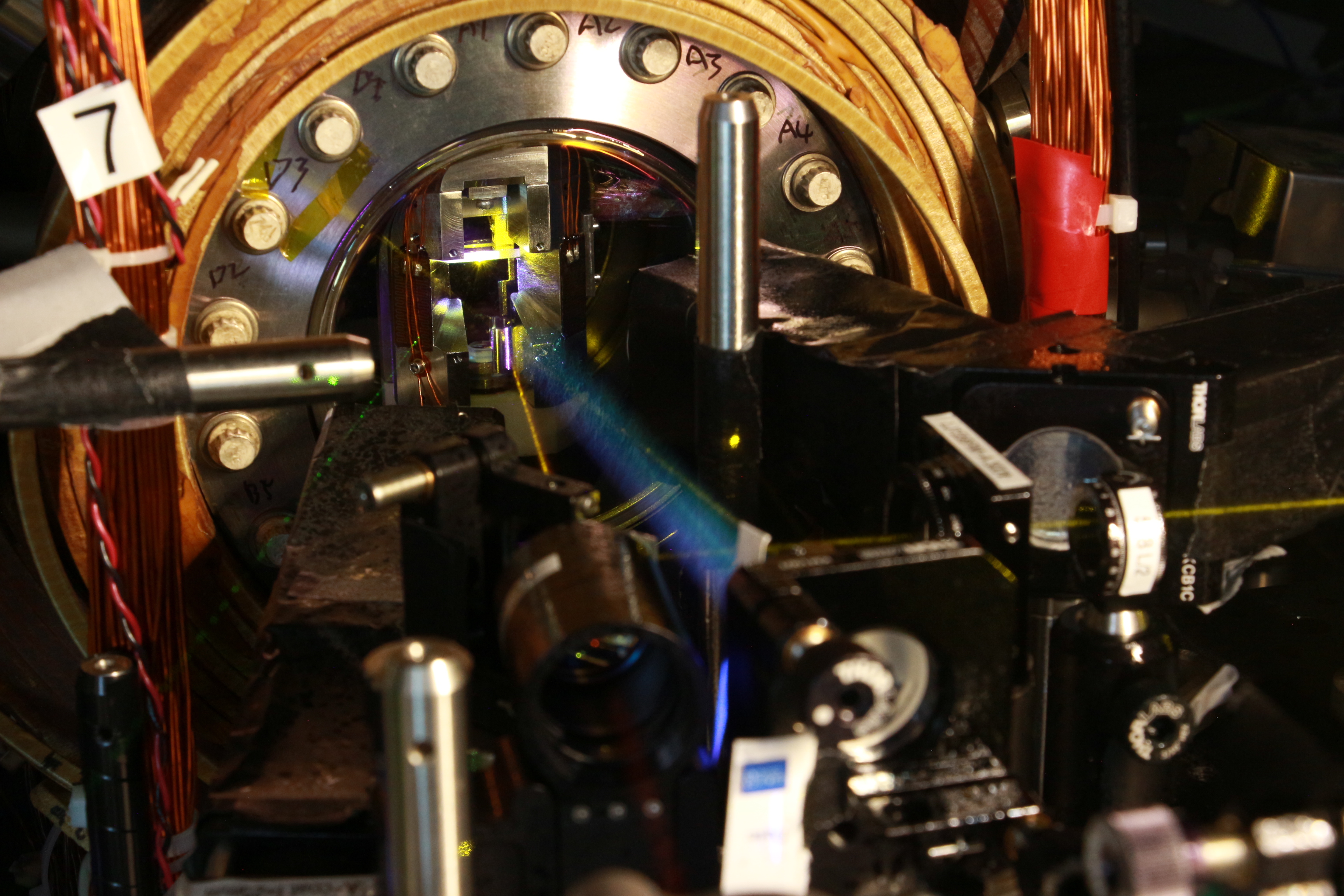 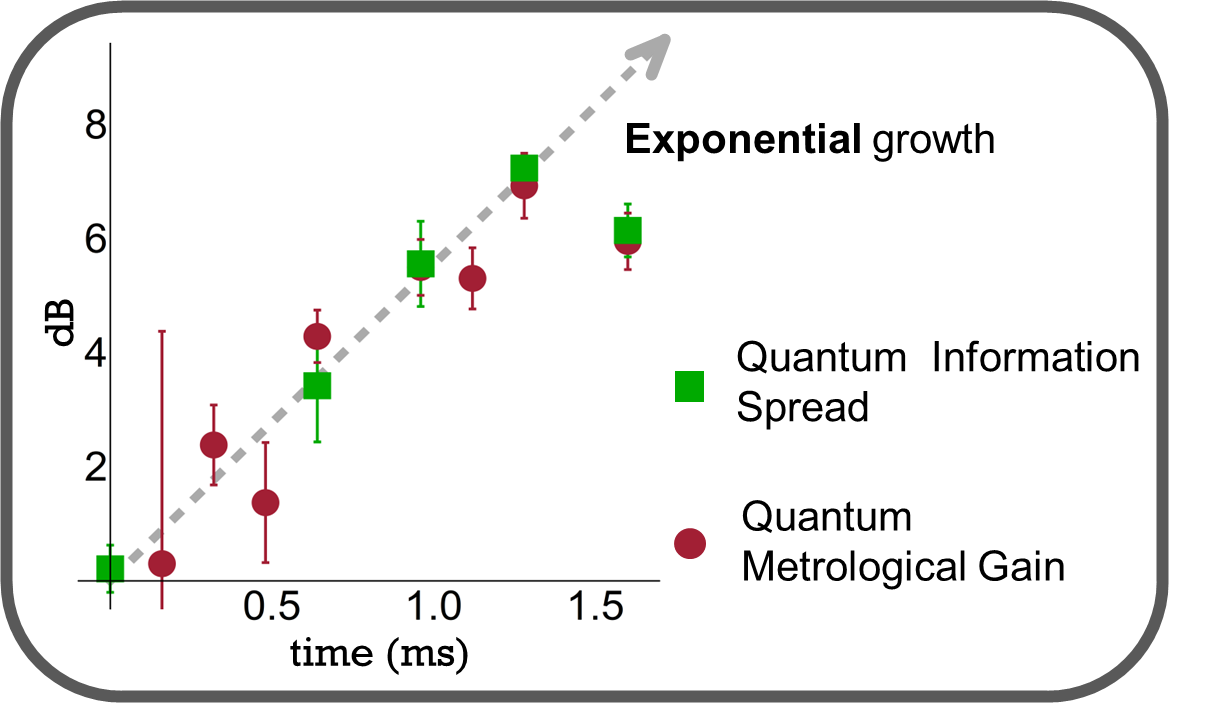 Colombo, S. (2017) 
A magnetic particle imaging scanner based on atomic magnetometry
Li, Z., Colombo, S., et al. Science 380 (6652), 1381-1384
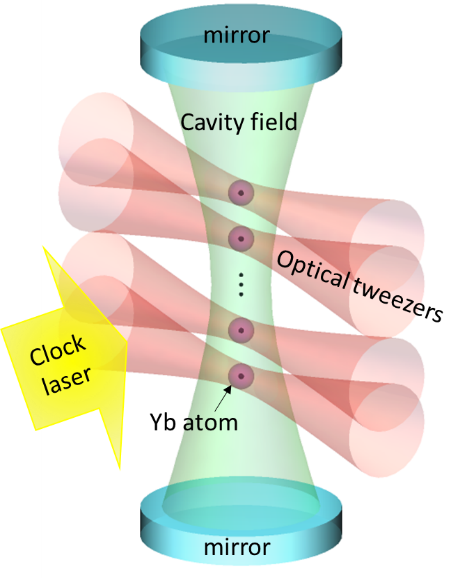 Expertise and Core Strengths
Scientific Vision : harnessing many-body quantum systems for applications spanning from quantum sensing to quantum simulation and information
Colombo S. (2017)
Experimental Atomic, Molecular, and Optical (AMO) Physics; Quantum Information Science and Metrology.
Quantum-Enhanced Sensors
Optical atomic clocks
Atomic magnetometry
Cavity QED
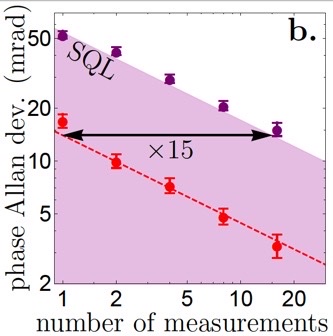 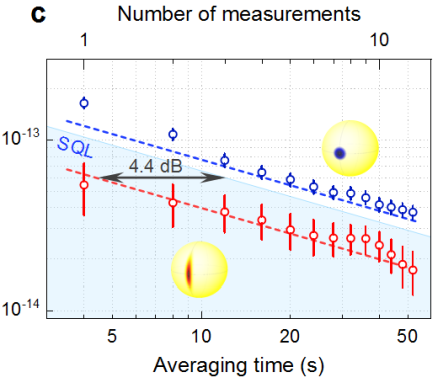 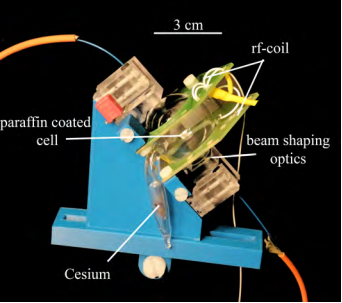 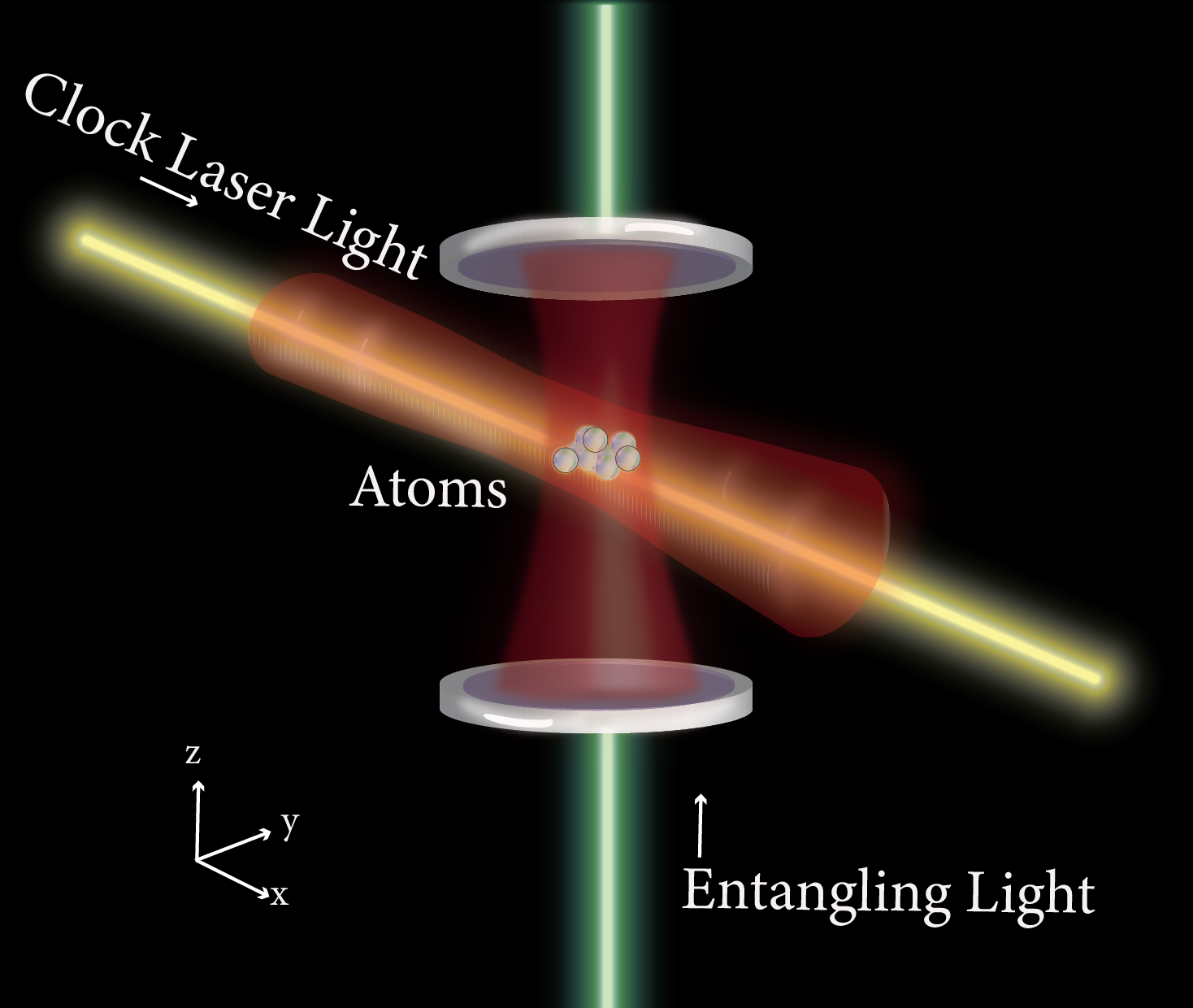 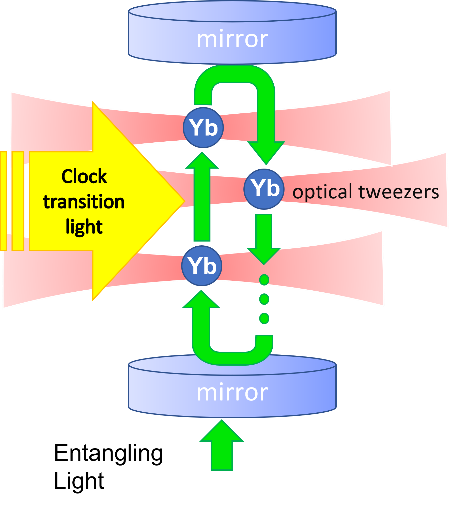 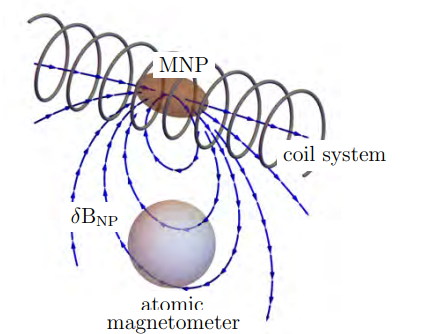 Quantum Information Science
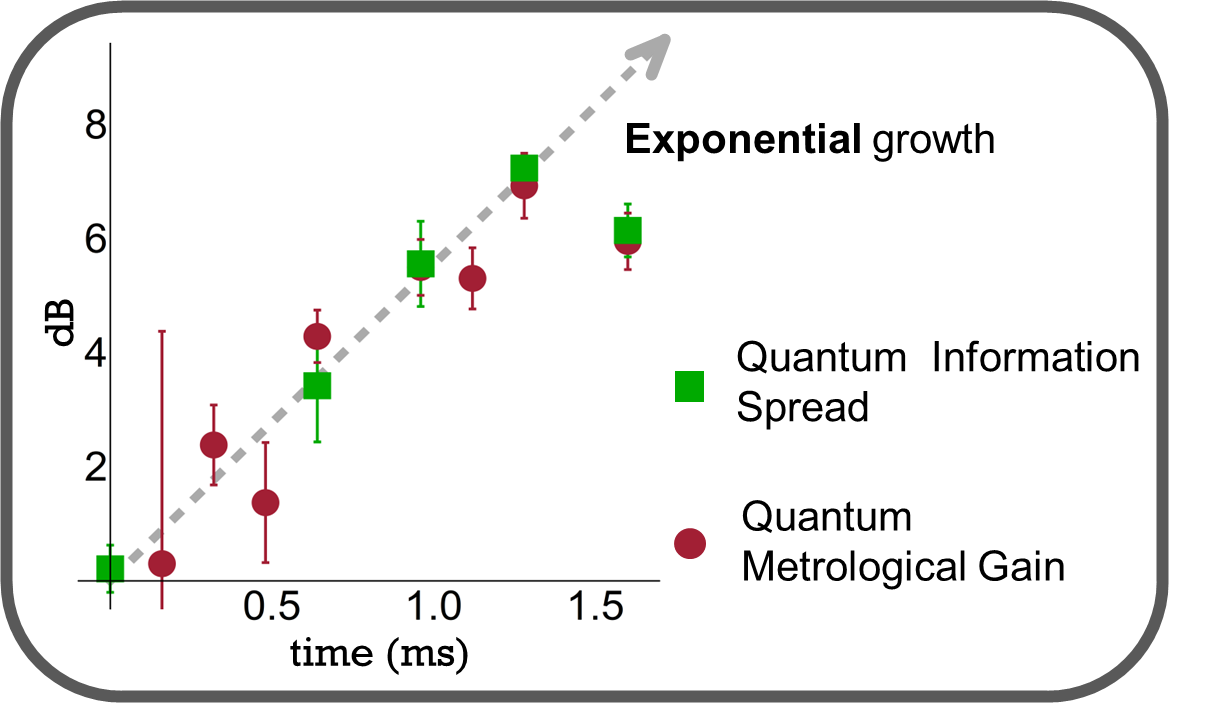 Source
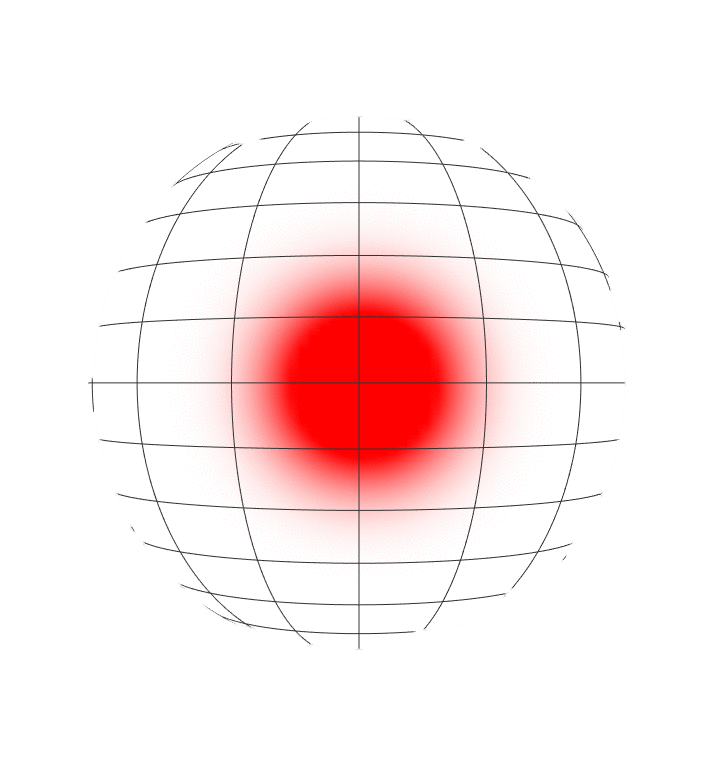 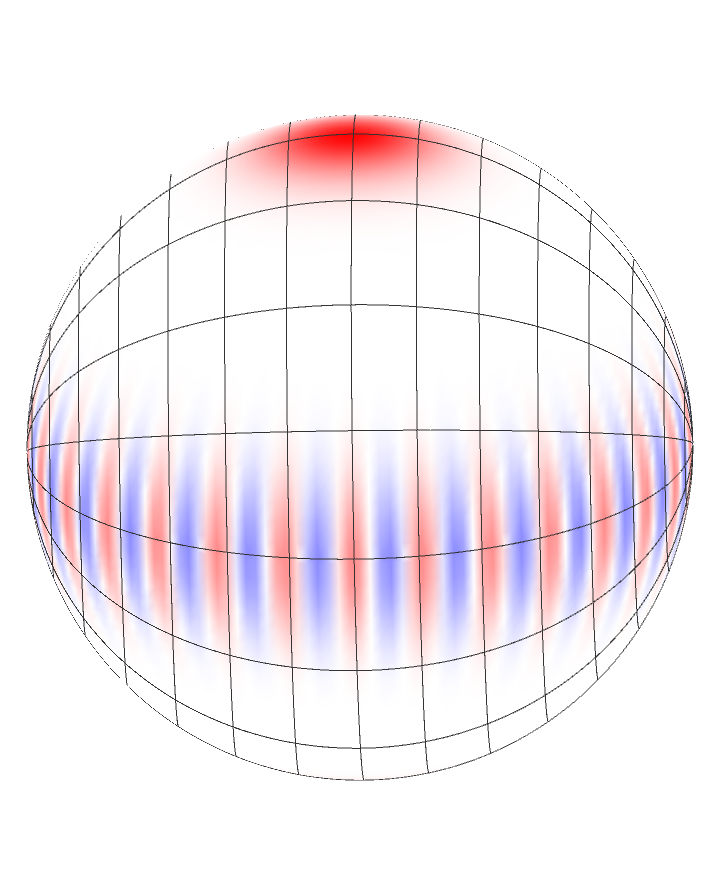 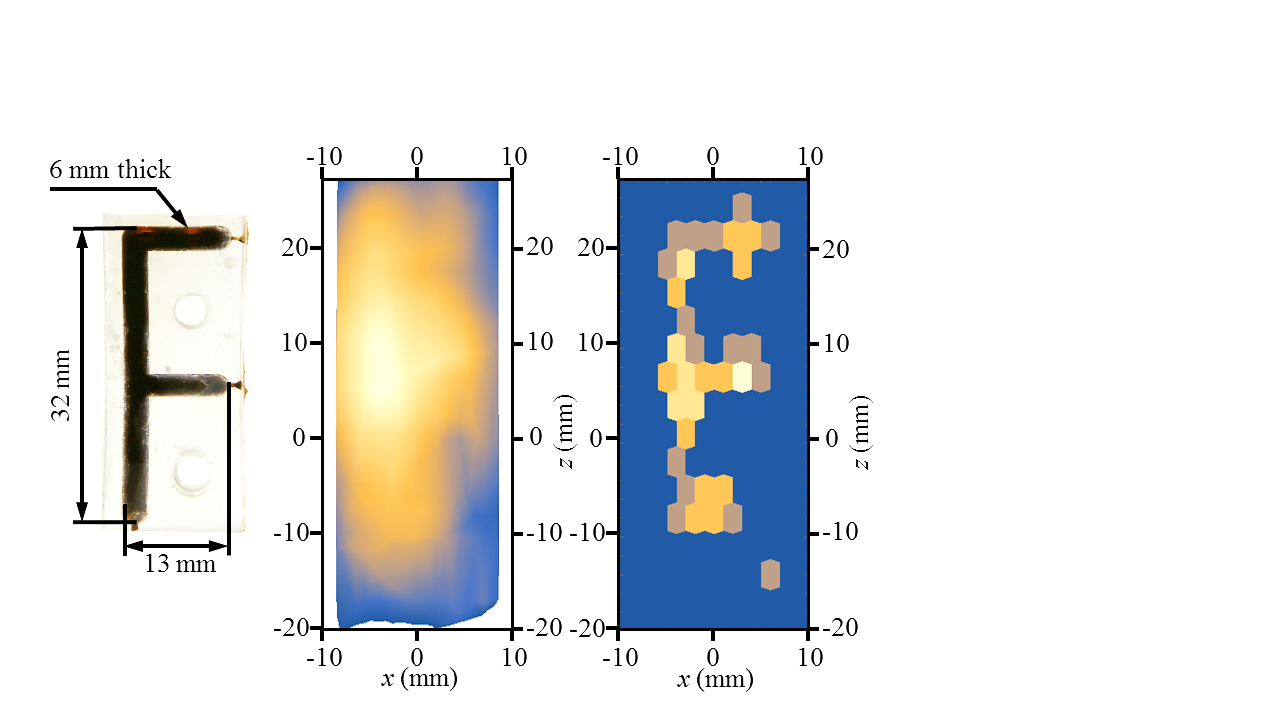 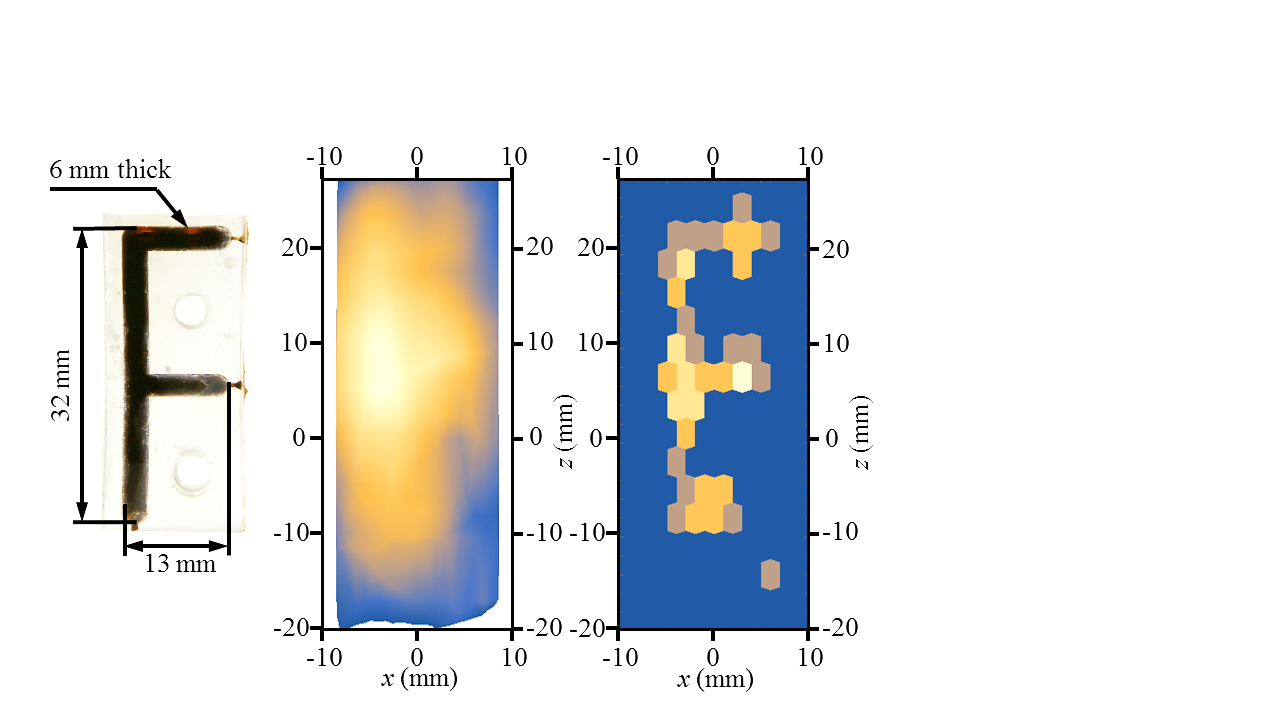 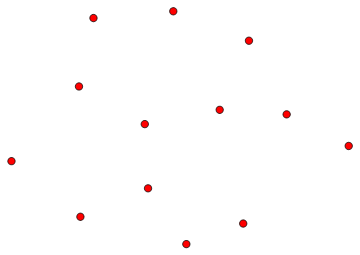 Colombo, S. (2017) A magnetic particle imaging scanner based on atomic magnetometry
Collaboration Ideas (unilateral)
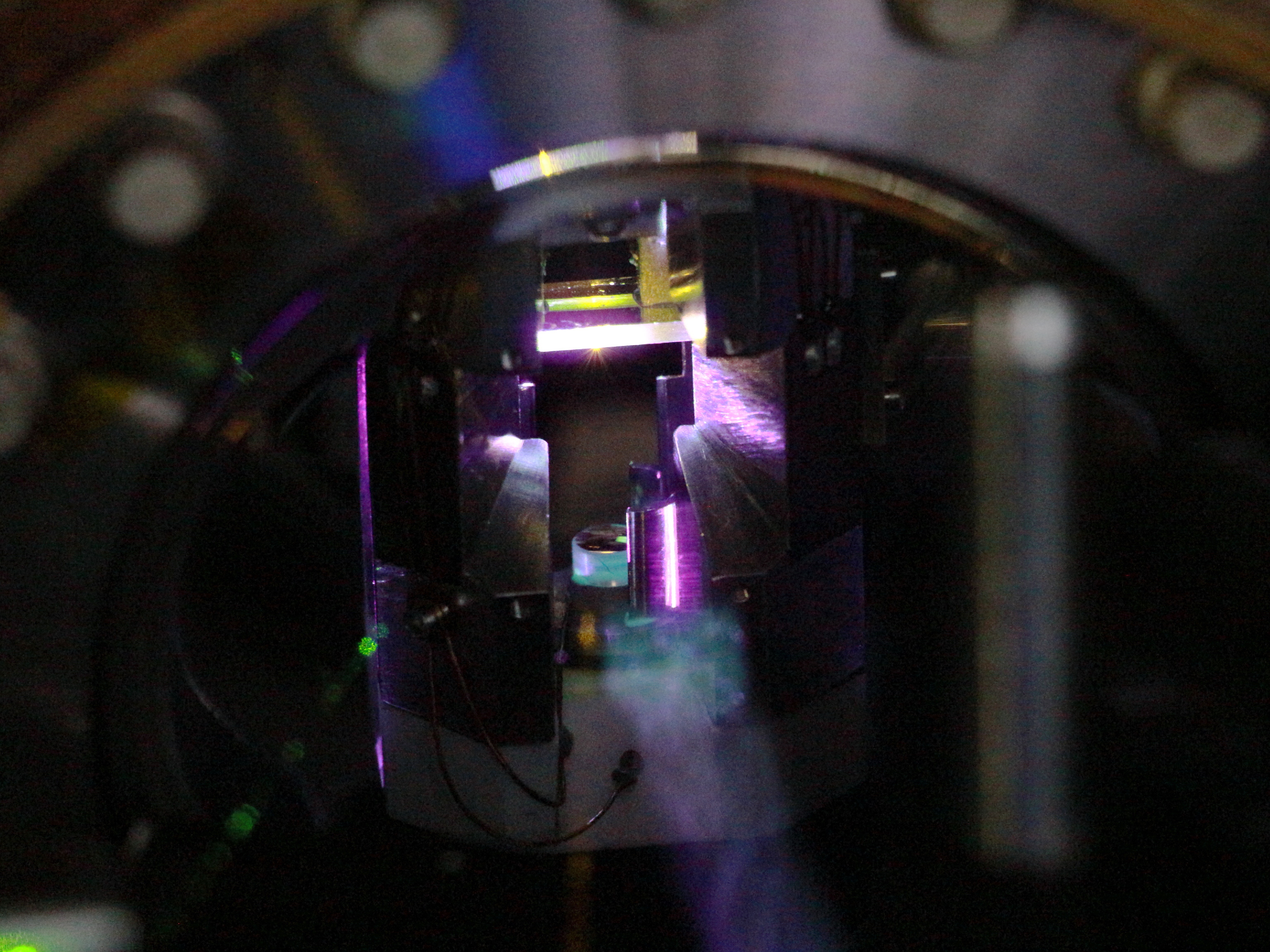 Colombo, S., et al., IJMPI 2, 1, (2016)
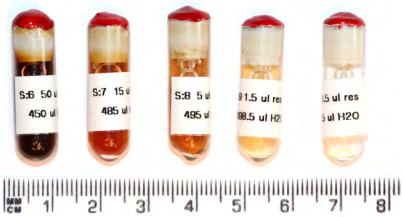 Cavity QED for enhanced detection of atoms and molecules. CQED for cooling...
(Daniel McCarron, Chemistry, ...)
G. Bison, et al. Appl. Phys. Lett.  95, 173701 (2009)
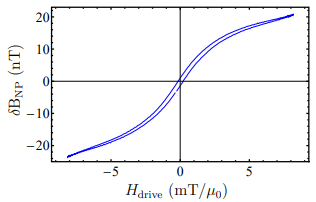 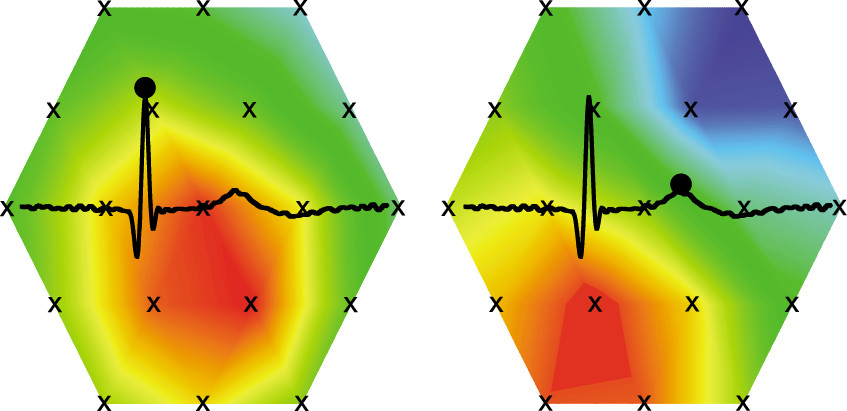 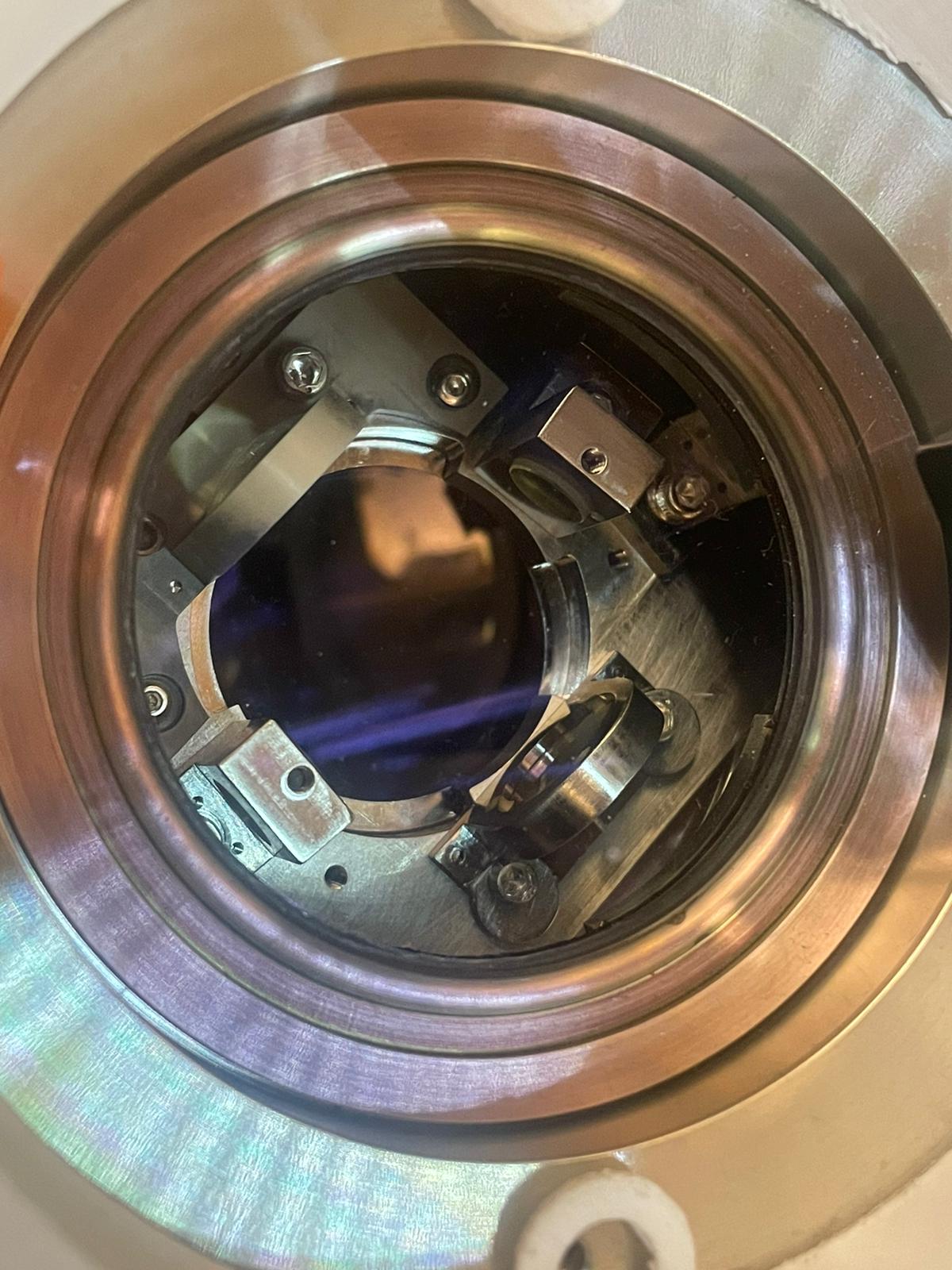 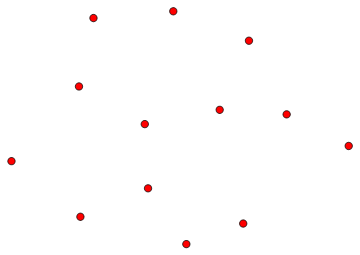 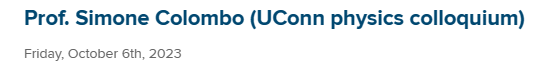 Quantum Many-body systems and Q Simulation (OTOC, Chaotic systems,...) 
(Lea Santos, Pavel Volkov, Sasha Balatsky, ... )
Applications of atomic magnetometry, and other quantum sensor
(complementary to Ilya Sochnikov, Chemistry Dept., Biomed, Materials, ... )
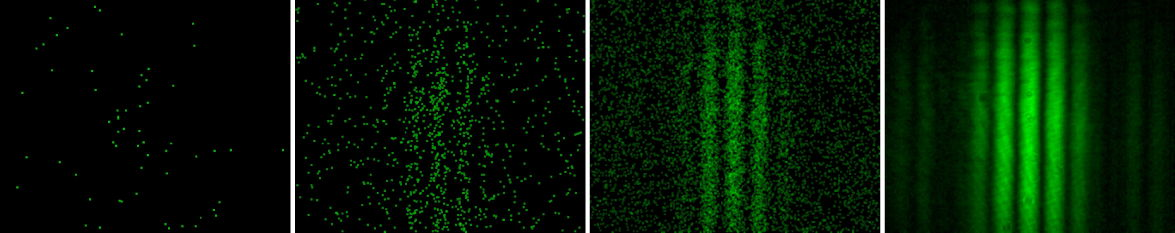 Instructional/teaching, Quantum Technology curriculum
(See Jason Hankock )
American Journal of Physics 76 (2), 137-142.